Родительское собрание
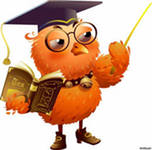 Координация усилий семьи и школы в формировании  профессионального будущего выпускников.



Сандакова С.В., классный руководитель 11 «А» класса
 МБОУ «Тюхтетская средняя общеобразовательная школа №1»
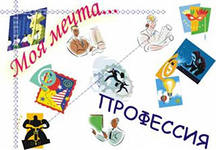 Prezentacii.com
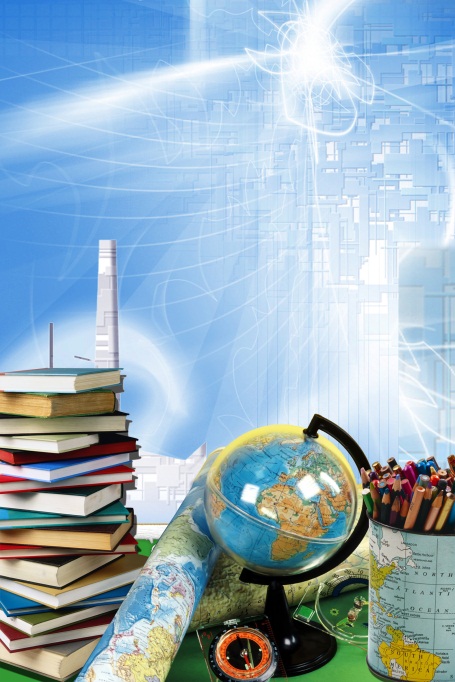 Эпиграф
«…Мы знаем, что мы есть, но мы не знаем, кем можем быть…»
(Вильям Шекспир, «Гамлет»)
Prezentacii.com
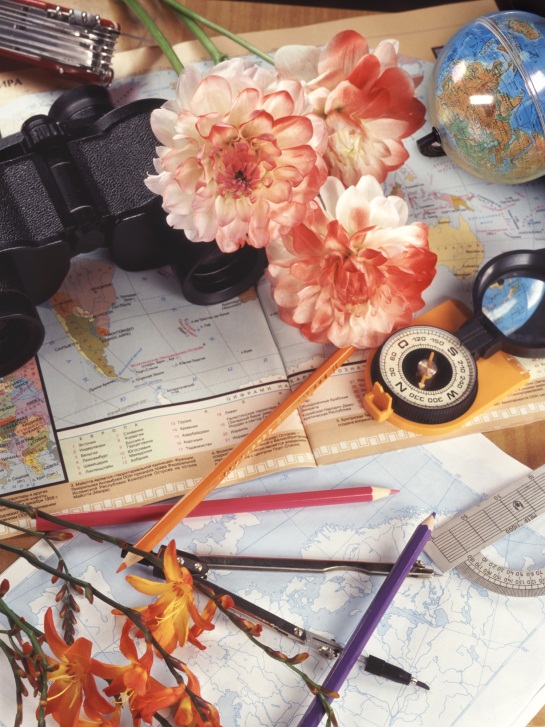 Разминка «Продолжить  фразу…»
Для взрослых:
«Когда я думаю о поступлении моего ребенка в ВУЗ…»
Для детей:
«Когда я думаю о поступлении в ВУЗ…»
Prezentacii.com
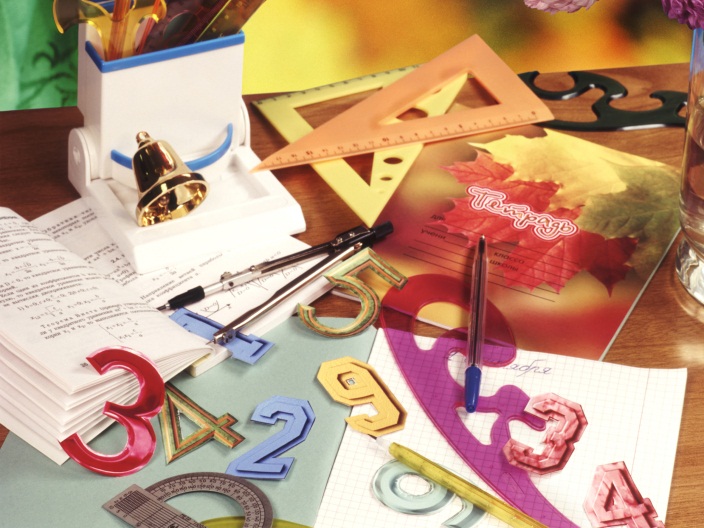 Степень готовности
Текст для  родителей:
Мой ребенок поступает в ВУЗ(написать название  ВУЗа) _______________________________
Мой ребенок  выбирает профессию (написать какую)______________________________ 
Степень готовности  ребенка к поступлению в ВУЗ (минимальная – я абсолютно не представляю, что нужно сделать для того, чтобы мой ребенок   поступил в ВУЗ; максимальная – я уже сделал все необходимое и уверен, что мой ребенок поступит в ВУЗ) ______________________________________________
Prezentacii.com
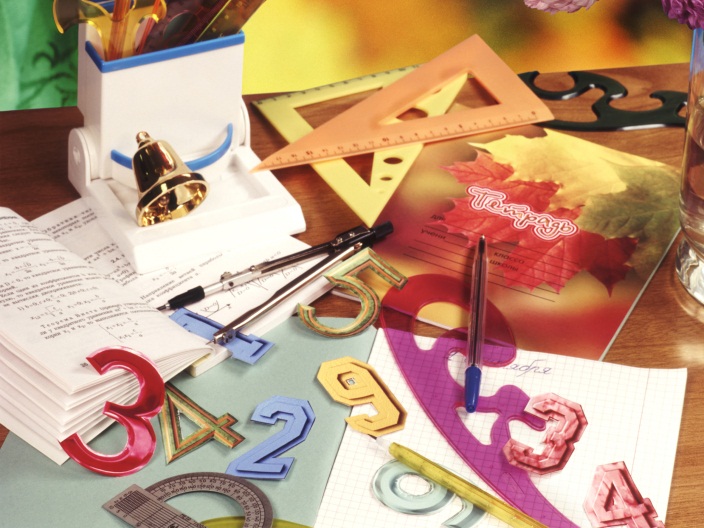 Степень готовности
Текст для детей:
Я поступаю в ВУЗ(написать название ВУЗа)_________________________________________
Я выбираю профессию(написать какую)________________________________________
Степень моей готовности к поступлению в ВУЗ (минимальная – я абсолютно не представляю, что нужно сделать для поступления в ВУЗ; максимальная – я уже сделал все необходимое и уверен, что поступлю)_____________________________________
Prezentacii.com
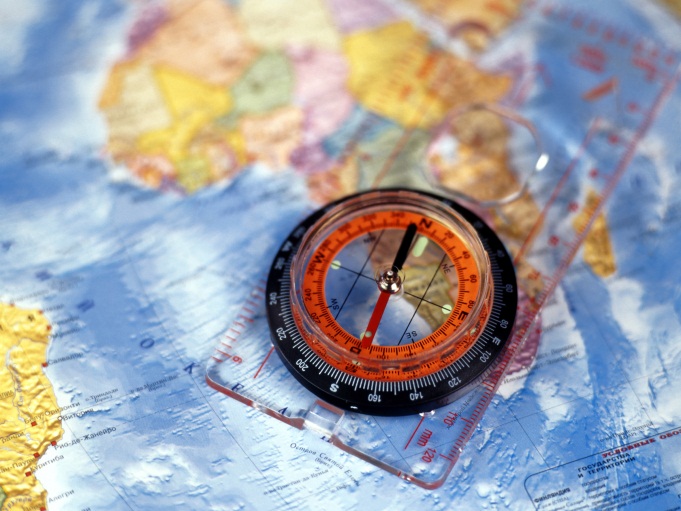 Первые шаги
Выбираются 5-6 профессий из общего списка, составленного учащимися и родителями.
Prezentacii.com
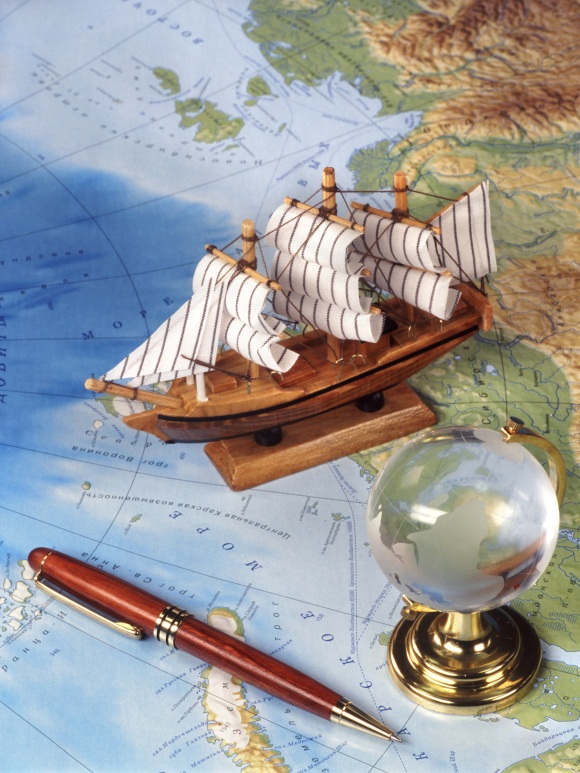 10 наиболее важных черт личности
Здоровье;
Ум;
Доброта;
Честность;
Общительность;
Принципиальность;
Искренность;
Смелость;
Счастье.
Prezentacii.com
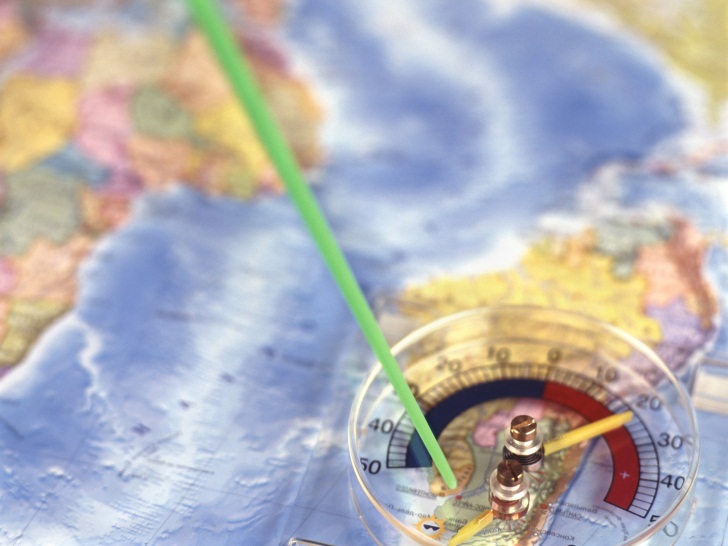 Черты характера, необходимые  человеку для достижения успеха в жизни
Щедрость;
Контактность;
Предприимчивость;
Компетентность;
Сила воли;
Находчивость;
Уступчивость.
Prezentacii.com
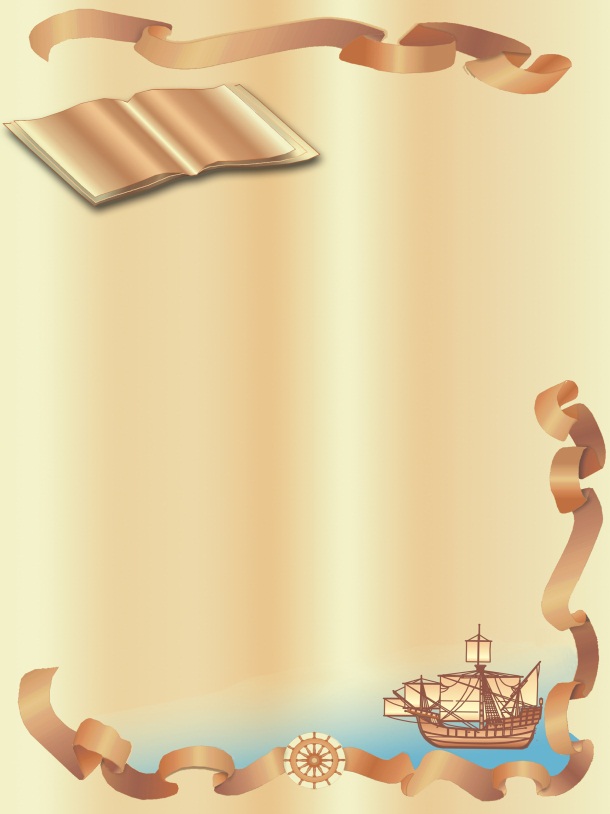 Вспомогательные вопросы  для составления памятки поступающему в ВУЗ
Какими личными качествами и чертами характера  должен обладать  человек, выбирающий данную профессию?
Какова должна быть его средняя учебная успеваемость?
Какие учебные предметы являются приоритетными для этой профессии?
В каких ВУЗах  готовят таких специалистов?
Какие шаги необходимо  предпринять, чтобы наверняка поступить в данный ВУЗ?
Prezentacii.com
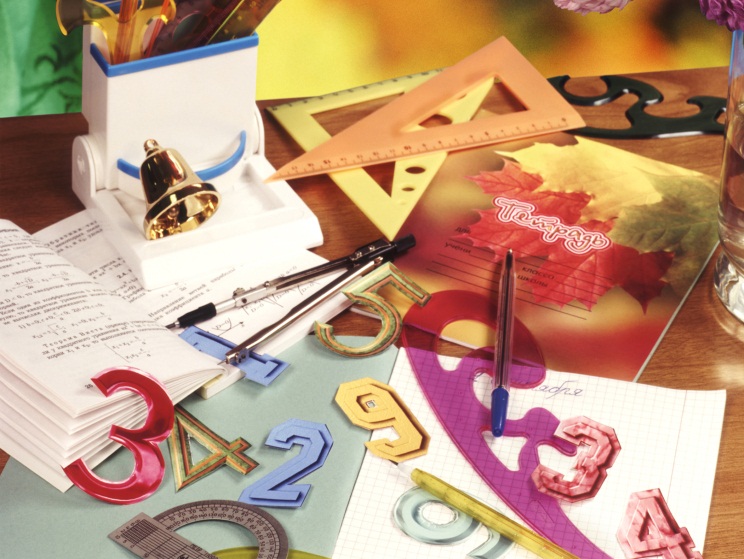 Памятка для поступления в ВУЗ
1.Выбрать профессию.
2.Проанализировать, какие личные качества и черты характера необходимы человеку для того, чтобы быть успешным в этом деле?
3.Определить приоритеты в учебных предметах, направить силы на эти основные предметы.
4.Выяснить, в каких ВУЗах можно получить такую специальность?
5.Выяснить, каковы условия поступления  в данные ВУЗы?
Prezentacii.com
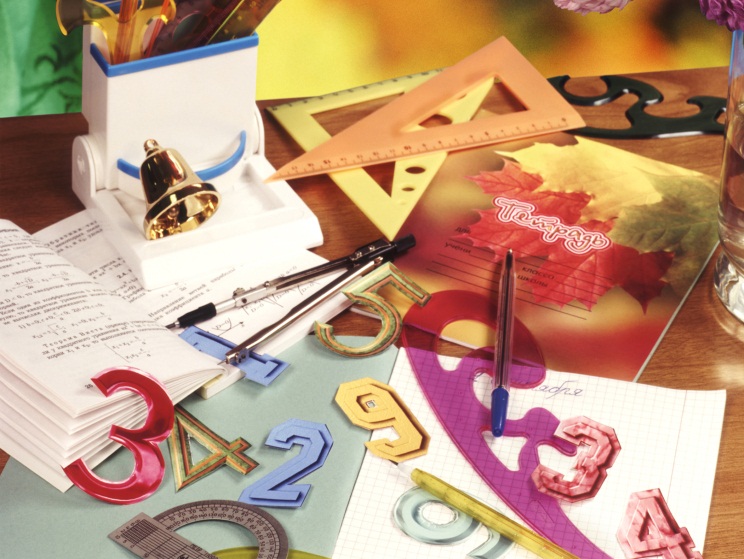 Памятка для поступления в ВУЗ
6.Начать заниматься на соответствующих курсах(в том числе и на дистанционных),либо с репетитором, регулярно посещать спецкурсы по выбранному профилю.
7.Выбрать конкретный ВУЗ для поступления.
8.Собрать информацию об особенностях  обучения в данном ВУЗе.
9. Успешно сдать ЕГЭ и получить возможно высокие баллы по выбранным предметам для поступления в ВУЗ.
Prezentacii.com
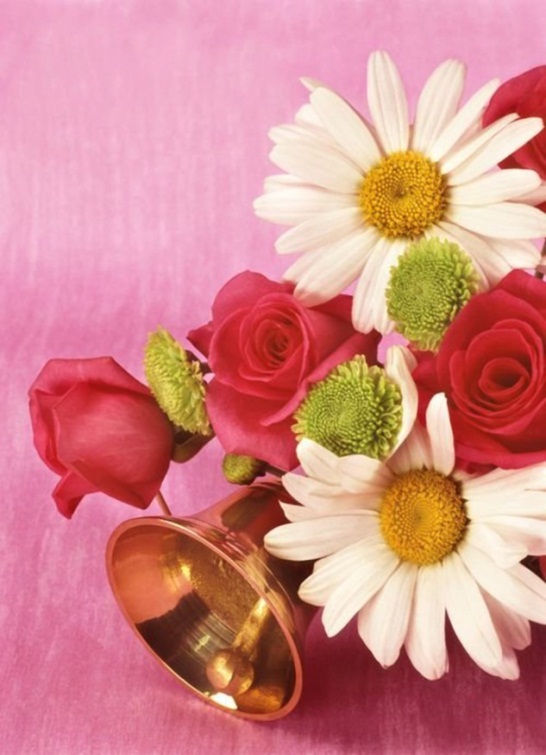 Итоговый бланк
Я выбираю профессию (написать, какую)_____________
Мои индивидуальные особенности идеально соответствуют требованиям профессии или мне предстоит поработать над собой, чтобы привести в соответствие  мои индивидуальные особенности с требованиями профессии (ненужное зачеркнуть).
Я поступаю в ВУЗ (написать название ВУЗа)__________
Эту профессию я могу получить в таких ВУЗах, как (перечислить)____________________________________
Для того, чтобы поступить  в выбранный мною ВУЗ, мне нужно предпринять следующие шаги:
а).
б).
в).
г).
Prezentacii.com
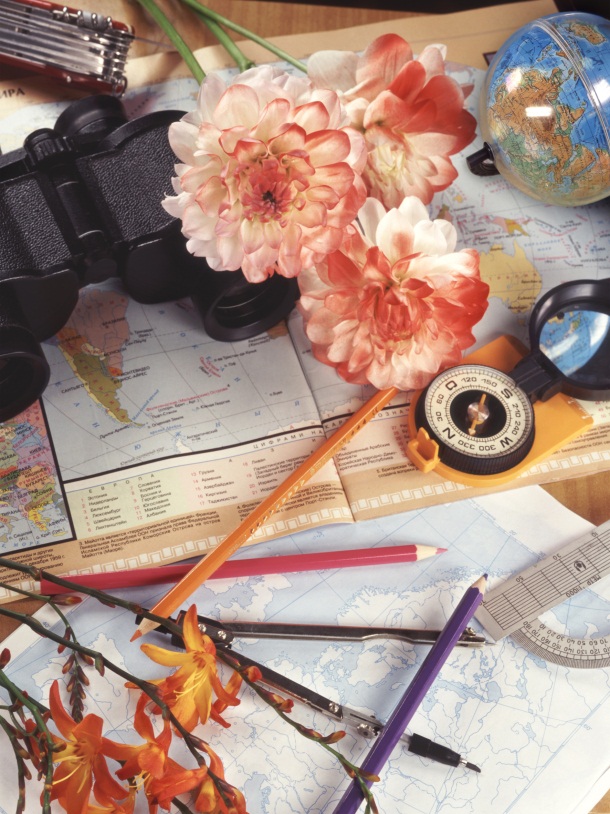 Итоги
Успехов в выборе профессии!
Верьте в себя и в свои возможности!
Помните: правильно выбранный путь в школе – залог успеха в будущем!
А успешный человек всегда счастлив!
Prezentacii.com
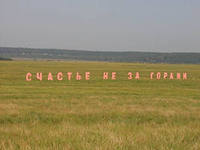 Навстречу собственной судьбе…
Что же такое счастье? Одни говорят – это страсти,
        Карты, вино, увлеченья – все острые ощущенья.
Другие верят, что счастье в окладе большом и власти,
       в глазах секретарш плененных и трепете      подчиненных.
Третьи считают, что счастье – это большое участие:
       забота, тепло, внимание, и общность переживаний!
По мнению четвертых, это – с милой сидеть до рассвета,
       Однажды  в любви признаться и больше не     расставаться.
Есть и такое мнение, что счастье – это горение, 
       поиск, мечта, работа и дерзкие крылья взлета.
А счастье, по-моему, просто бывает  разного роста:
       от кочки и до Казбека – в зависимости от человека!
                                                                       Эдуард  Асадов
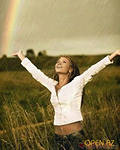 Prezentacii.com
Используемая литература. Источники информации
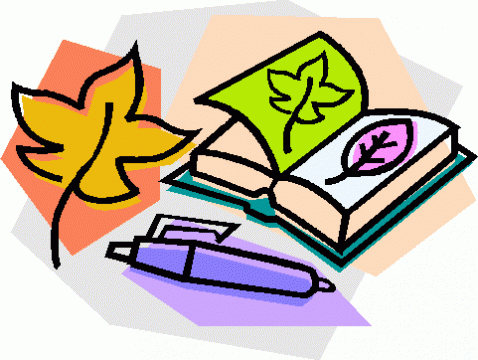 1.Журнал «Школьный психолог», №1,2003г.
2.Журнал «Классный руководитель», №3,2001г.
 3.Журнал «Классный руководитель», №7, 2008г.
 4. В.А. Сонин «Психологический практикум», Москва, издательство «Флинта», 2001г.
5. Т. В. Лазарев «Образовательные технологии новых стандартов», 2012г.
6. Активные методы обучения . Электронный курс. Международный Институт Развития «ЭкоПро».
Prezentacii.com